The Classical Period: Directions, Diversities, and Declines by 500 C.E.
Stearns, Chapter 5
Importance of the Classical Period
Importance of the Classical Period
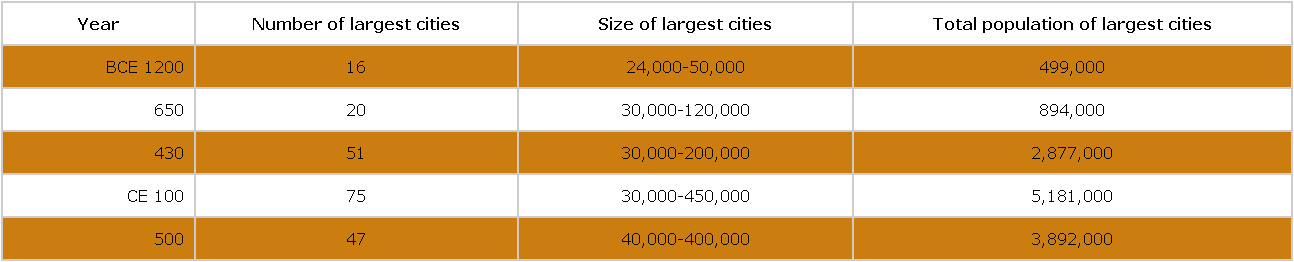 Problems with Expansion
New territory=new people

New people have different customs, values

Issue of maintaining unity and deference
Territorial Challenge of Integration
China
Government settles Northerners into new Southern regions.

India
Use of Hinduism and the caste system.

Rome
Generous local autonomy and tolerance
Expansion of citizenship
Use of commerce in an interdependent network
Social Challenges of Integration
Always an assumption of inequalities
Gender inequality
China uses Confucianism
India uses Hinduism
Rome not as rigid, but not open
Economic and Social inequality
China uses Confucianism
India uses Hinduism (think caste system)
Challenged by Buddhism
Rome uses slavery, citizenship
China and India more successful in integrating
Just look at what happens in the West
Developments Outside the Three Classical Civilizations
Location matters
Bordering a classical civilization means
Trade network
Diffusion of belief systems (e.g. Buddhism, Christianity)
Northeastern Africa
Borders Egypt; influence from Greeks, Romans, and Persians
 Japan
Borders China
 Southeast Asia
Borders India and China
Northern Europe
Borders Roman Empire (West and East)
BUT the Americas, Polynesia, and Sub-Saharan Africa are more autonomous
Kush
Northeastern Africa
The Kush
adopt hieroglyphic writing
adopt belief in the king’s divinity

Axum and Ethiopia
Clear ties to the Eastern Mediterranean
Trade with Jews
Trade with Greeks
Adoption of Judaism and Christianity

Introduction of classical knowledge
Iron working
Monarchial patterns
Agricultural patterns
Japan
Japan
Populated by migrations from Korea stopped by 300 C.E.
Migrants bring knowledge from Chinese-zone, but no elaborate contact with China
Iron working
Agriculture
Strict social differences

Shintoism
Distinctive to Japan
Worship of political rulers and spirits of nature
Unified “national” religion by 700 C.E.

Political unity
Starts out decentralized (a la Greece and India)
Increased centralization leads to more elaborate contact with China (c. 600 C.E.)
Europe, 500 C.E.
Northern Europe
Loosely organized regional kingdoms
Teutonic people (Germany)
Celtic people (England)
Norsemen (Scandinavia)
Slavic people (Eastern Europe)

Primitive agriculture paired with hunting for food

Some maritime progress in Scandinavia

Polytheistic religion

Much change from contact with Romans
Latin introduces a written language (in some places)
Christianity
BUT until c.1000 C.E., a very backward place
Mesoamerica
Mesoamerica
Develops independently (no contact. Period.)

Olmecs, c.800 B.C.E.-400 B.C.E.
No formal writing; successors will develop hieroglyphic systems
But monumental architecture
Extensive agriculture
Corn, potatoes
Few domesticated animals
Turkeys, dogs, guinea pigs, Llama
Consequences?
Art (think jade)
Polytheistic religion
Blends human and animal forms
Need for human sacrifice
Science
Astronomy
Calendar
More sophisticated than Northern Europe
Foundation for Maya, Toltec, Aztec, and Inca
Polynesia
Polynesia
Isolated too
Pacific islands
Fiji, Samoa by 1000 B.C.E.
Hawaii by 400 C.E.
Impressive outrigger canoes
Stratified caste system
Power in local kings
Spread agriculture and domesticated pigs
Role of Nomads
Trade links between the civilizations

Technological diffusion
How Muslims discovered paper making

Cultural diffusion
Buddhism
Islam

Helped bring down the Roman, Gupta, and Han empires

Bacterial diffusion
Mongols carry Bubonic plague (hits China and the West)
Key advantage for Eurasians
Big Moves
Declines
Emergences
Rome goes bye-bye
Gupta say अलविदा
Han frozen in carbonite…



Notice, nothing of note for Western Europe!
Mesoamerican cultures from Olmec legacy
Mayan
Toltec (later) Aztec
(later) Inca
Sui-Tang revival
Rajput
Islam
Polynesians
Ghana
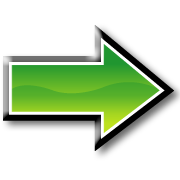 Declines: Common Threads
Internal weaknesses
Intellectual decline
Corruption
Inefficiency
Issues with religion (a weakness? Maybe. Maybe not)
External threats
Nomadic expansion
Goths/Germanic invaders
Huns
Hunnic Invasions
Decline: The Han
Confucian decline
Less effective scholar gentry

Political leadership declines
Corrupt bureaucracy
More powerful landlords
Less invested Emperors

Daoist “revolution,” 184 C.E.
Yellow Turbans denounce decline in morality
30,000 students protest
Defeat, but signs of imperial weakness

Civil war

Hun Invasion

Spread of Buddhism threatens long-standing cultural unity

No imperial dynasty until the 6th century: Sui-Tang
Sui and Tang Revival
Traditional Chinese unity restored by the Sui

Sui short lived; replaced by Tang

Confucianism revived

Bureaucracy restored

Ultimately, the Han decline did NOT permanently disrupt Chinese politics or society
Decline: The Gupta
Never as cohesive as the Han
Invaders conquer from North
Integrated into warrior caste
No central power: Rajput

Cultural continuity
Buddhist decline (Huns dis on the peace!)
Hinduism serves the new Rajput

Economic disruption limited
India and the rise of Islam
Arab armies convert many in Northwestern India (present day Pakistan)

Hindu Brahmans emphasize religious devotion as a priority
At the expense of scientific and other cultural achievements
Religious texts written in the vernacular—more popular

Lose control of Indian Ocean trade to Arabs
Decline: Rome
Population decline
Affects productivity
Affects military
Affects revenues

Series of plagues ^^ (Rome from 1,000,000 to 250,000)

Bad emperors
No dynasty
Intrigue, military intervention

Morally defunct aristocrats

Decline in scholarship
Early Feudalism
Farmers vulnerable

Trade ownership of lands for protection from wealthy landlords.

Power decentralized in the hands of hundreds—thousands—of landlords, further weakens emperors
Diocletian and the Diocletian Split
Attempt to reinvigorate declines

Improved administration and tax collection

Promote emperor-worship to ensure loyalty
Leads to persecution of Christians

Formal division of empire
Constantine
Moves capital east to Constantinople

Promotes Christianity as a way to unify
MAJOR departure
Economic Problems
Inflation

Low production

Disrupted trade
Barbarians!
Germanic Invasions
No power to stop them

Germanic kingdoms set up throughout the west

Germanic folk = 5% of the population, but Rome too weak to stop it.
Hunnic Invasions
Byzantine Empire
Eastern half

Civilization preserved

Justinian’s attempts

Lasts until 15th century
Religious developments
Christianity
Buddhism
Islam